1
EMERGENCY OPERATING COST AND FOOD DISTRIBUTION PAYMENTS
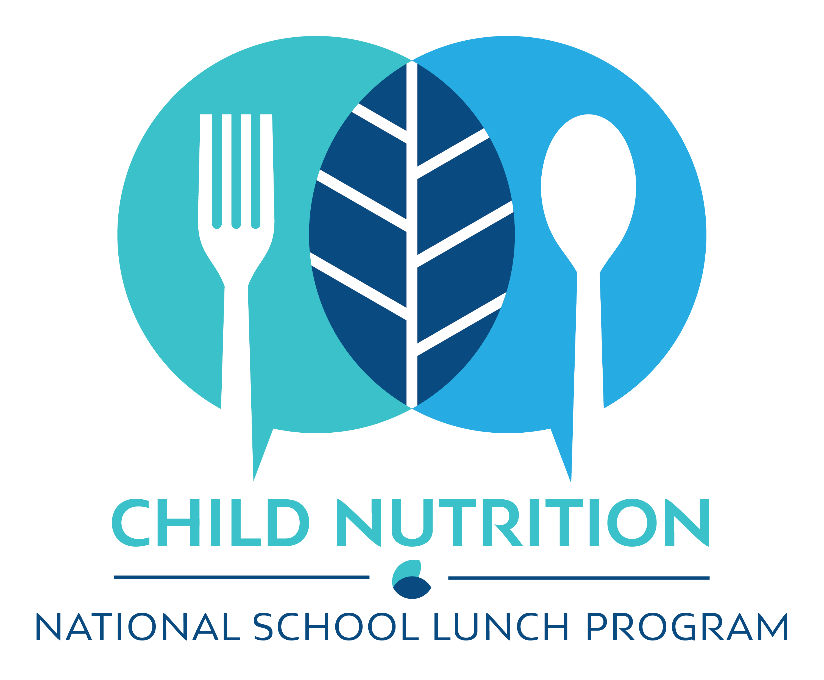 Gwendolyn McDade
Administrator
Updated 9/15/2021
www.SquareMeals.org
[Speaker Notes: 2nd Cover Option]
2
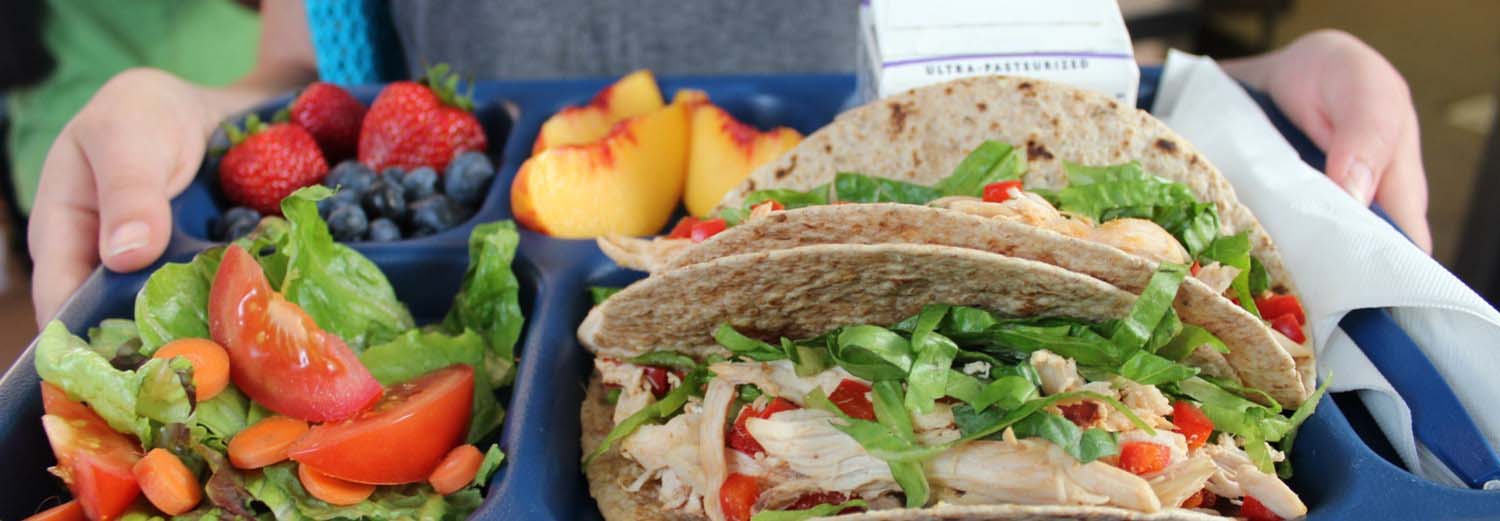 SCHOOL FOOD AUTHORITY (SFA) PAYMENTS
Emergency Operating Costs Grant Payments
Food Distribution Payments
3
EOC PAYMENTS
To identify amounts being paid
Description on payment: EOC 2021 CN Pmt CE #####
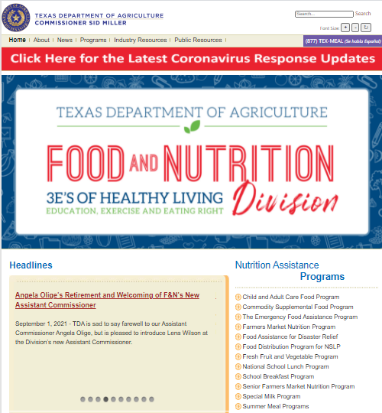 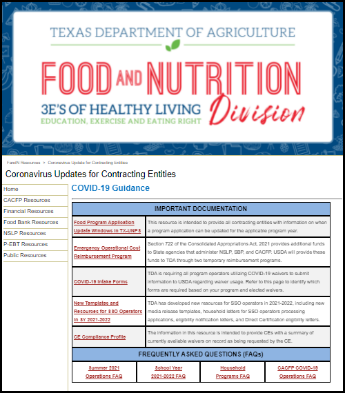 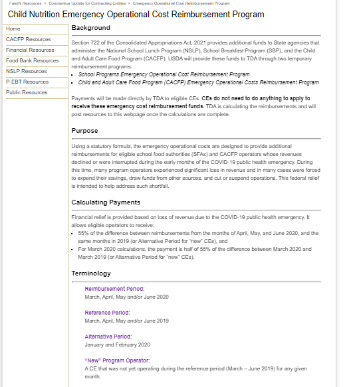 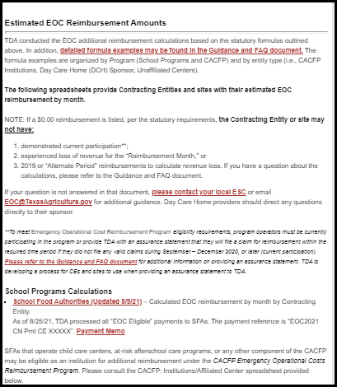 SQUARE MEALS HOME PAGE
EMERGENCY OPERATING COST REIMBURSEMENT
GO TO BOTTOM OF PAGE
ESTIMATED REIMBURSEMENT AMOUNT - SFA UPDATED 8/09/2021
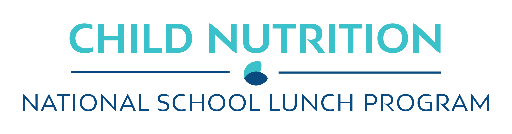 4
RETURN PAYMENTS
7 CEs have been requested to return payments because they no longer have current agreements in the program.
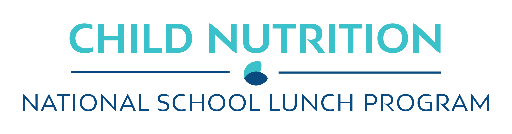 5
DESCRIPTION OF EOC PAYMENT
EOC 2021 CN PMT CE -XXXXX
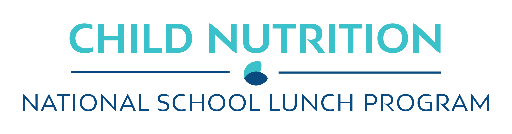 6
ACCOUNTS TO UTILIZE
01
USDA does require breakout of these funds by NSLP and SBP
02
Must use Child Nutrition Fund – Fund 240
5921 - School Breakfast Program
5922 - National School Lunch
Object codes 7952 and 7953 are only used when a district uses an enterprise fund to account for food services.
Use account 5939 for At Risk payments from EOC.
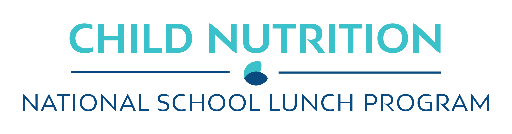 7
FOOD DISTRIBUTION PAYMENTS
01
Represent storage and distribution reimbursements
02
Paid based on available budget
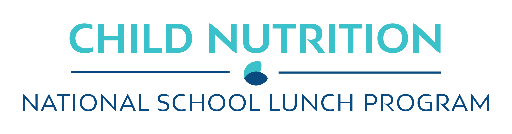 8
LOCATION OF AMOUNTS
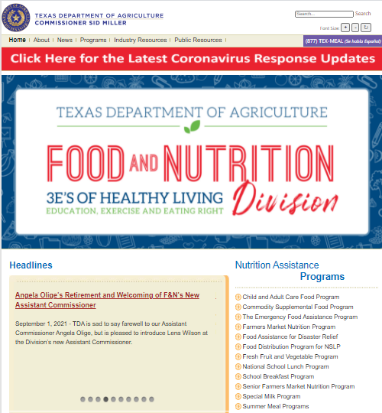 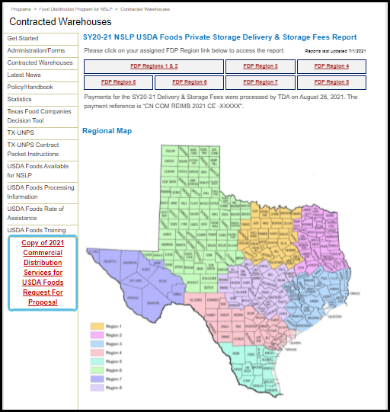 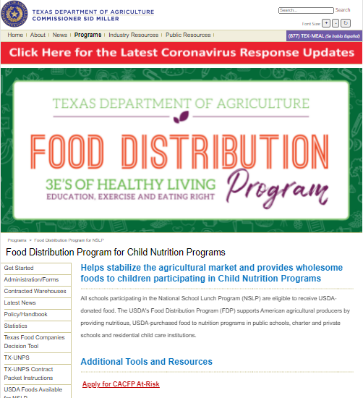 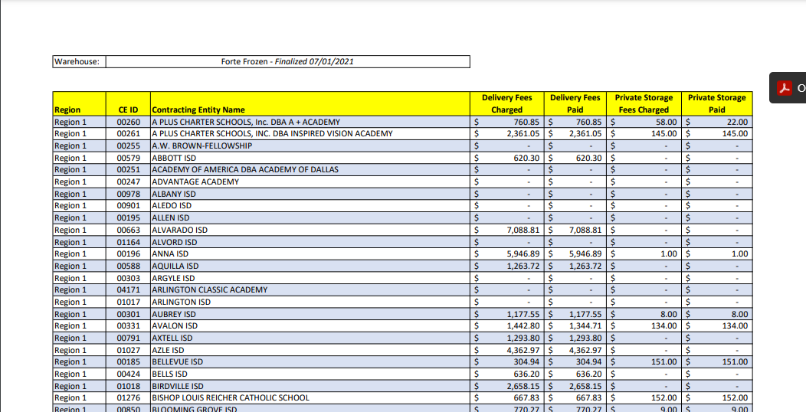 SQUARE MEALS HOME PAGE
FOOD DISTRIBUTION PROGRAM FOR NSLP
CONTRACTED WAREHOUSE
CLICK ON REGION ON SPREADSHEET
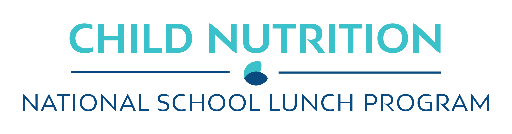 9
DESCRIPTION OF FOOD DISTRIBUTION PAYMENT
CN COM REIMB 2021 CE -XXXXX
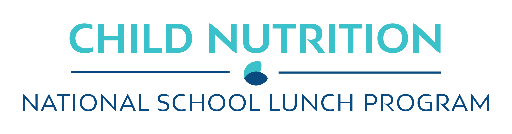 10
AMOUNT OF REIMBURSEMENT
Total of delivery fee paid and private storage fee paid
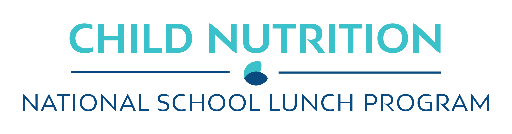 11
CODING OF FOOD DISTRIBUTION PAYMENTS
5939 – Federal revenue distributed by State agencies other than TEA
7954 – Enterprise Funds – USDA Commodities
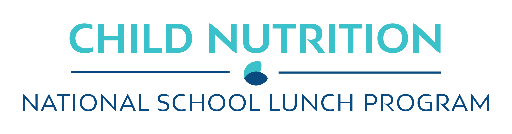 12
Updated 9/15/2021
www.SquareMeals.org
13
CONTACT US
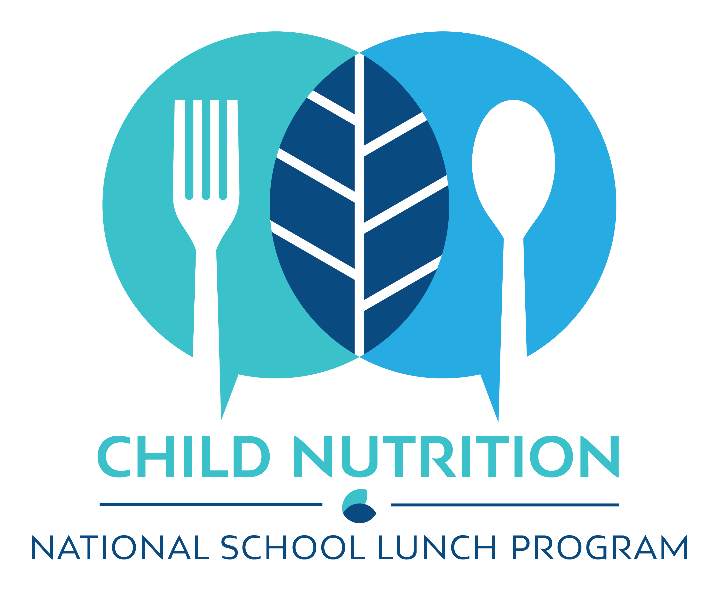 www.SquareMeals.org
1700 North Congress Avenue, 10th Floor
Austin, Texas 78701
SquareMeals@TexasAgriculture.gov
(877) TEX MEAL
14
Questions?